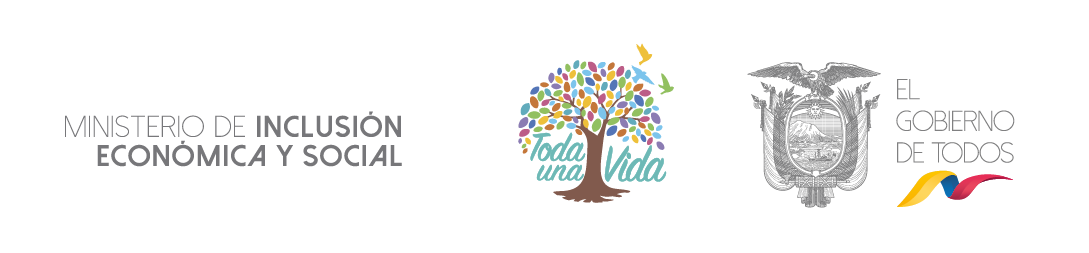 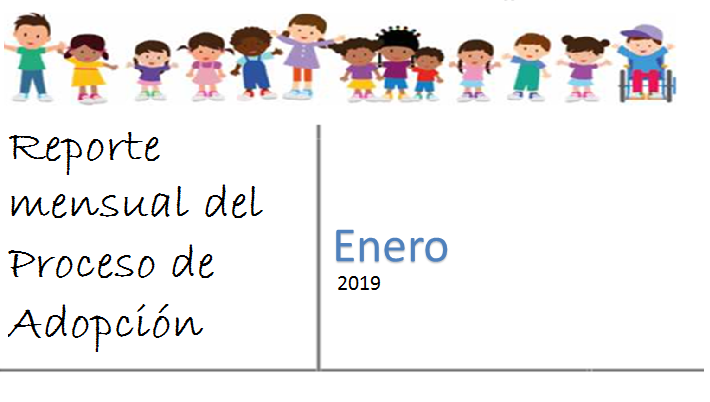 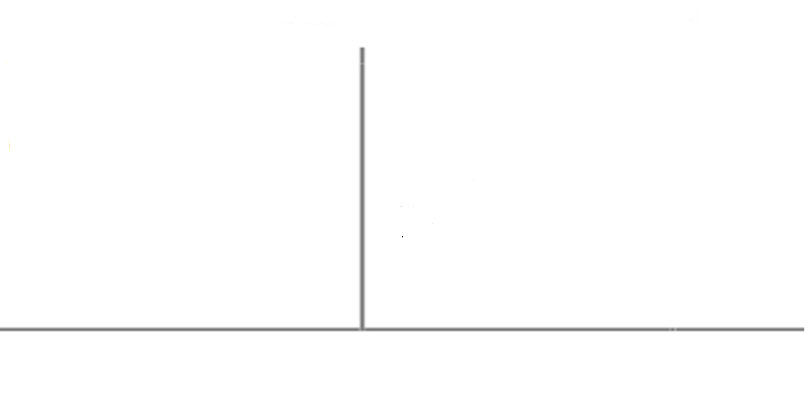 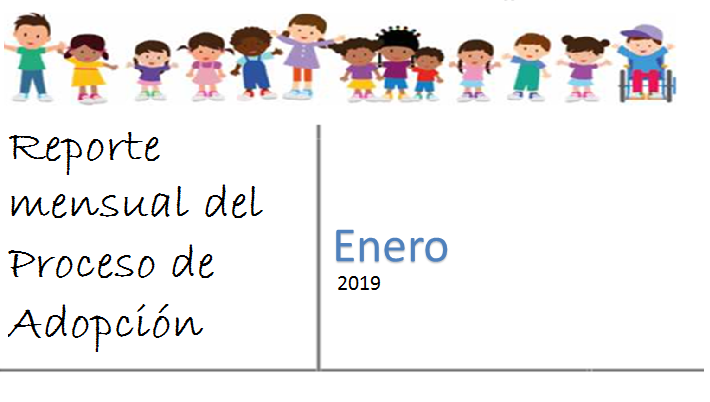 Septiembre
2019
2019
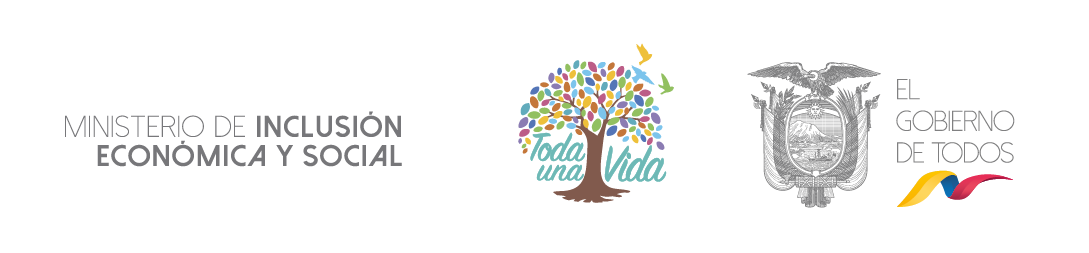 A septiembre 2019, respecto del proceso de los candidatos a adoptantes, se han efectuado las siguientes actividades en las Unidades Técnicas de Adopciones a nivel nacional:
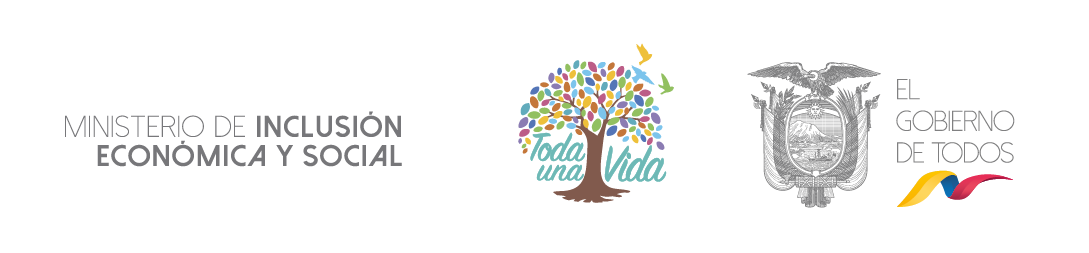 A septiembre 2019 se realizaron 74 adopciones de acuerdo al siguiente detalle:
62 adopciones fueron nacionales y 12 internacionales.
 52 Niñas, niños Adolescentes adoptados del Programa General de Adopciones. 
 22 Niñas, niños Adolescentes adoptados del Programa de Atención Prioritaria.
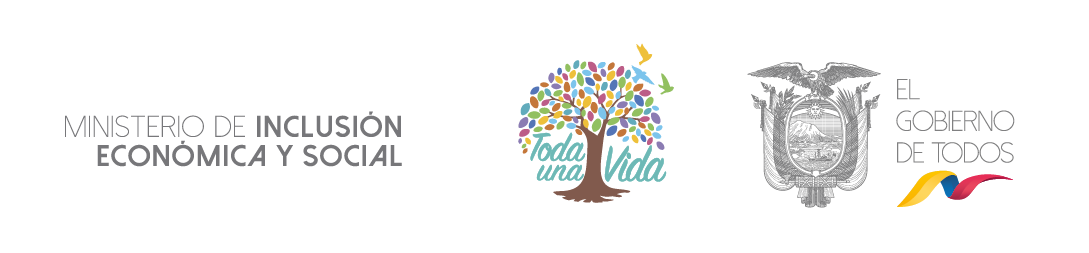 Hasta septiembre 2019 se realizaron 74 adopciones de las cuales 62 fueron nacionales y 12 internacionales.
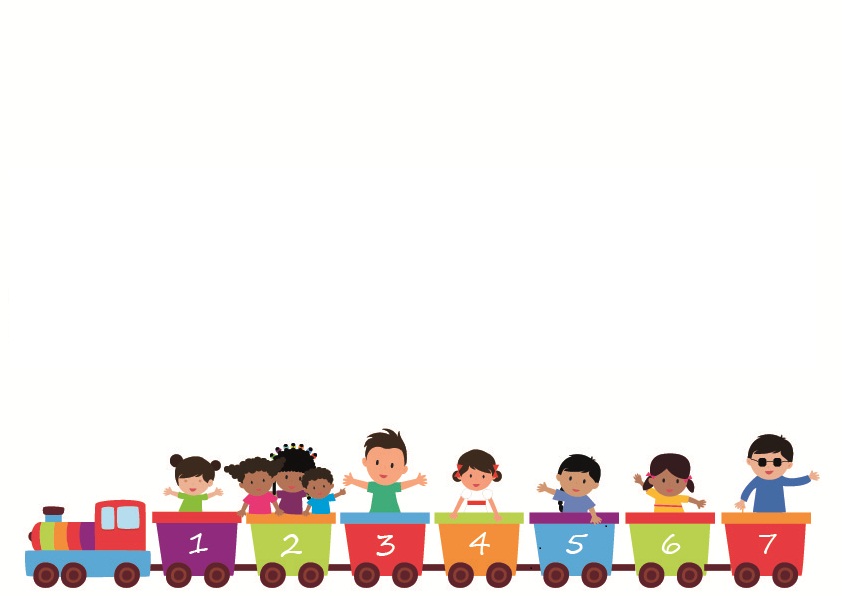 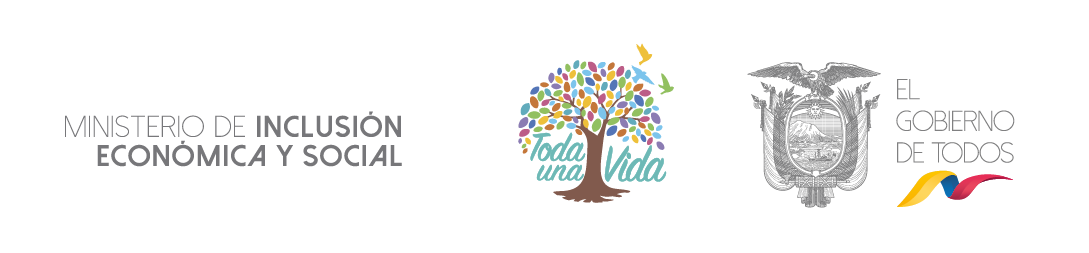 Situación de niñas, niños y adolescentes con declaratoria de adoptabilidad - 2019
224 niñas, niños y adolescentes se encuentran en aptitud legal para ser adoptados*:
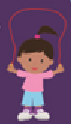 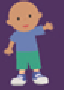 Por género:
49%
51%
Por grupo de edad:
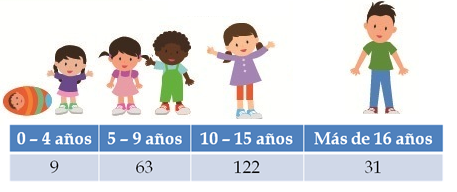 Por zona:
224
NNA con declaratoria de adoptabilidad concedida.
6%
64%
30%
Por grupo étnico:
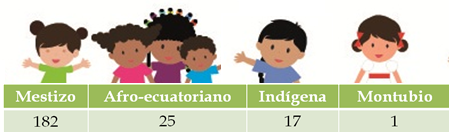 78%
12%
0%
10%
*Dato actualizado a octubre de 2018, en virtud de la transferencia de competencias de información y seguimiento a la DSPE.
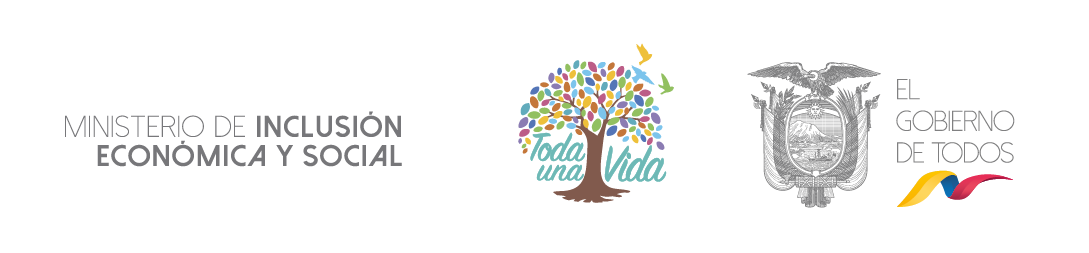 Por pertenencia a un grupo de hermanos:
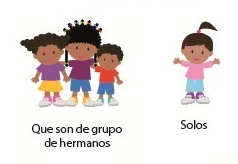 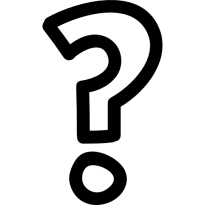 224
7%
59%
Por estado de salud:
34%
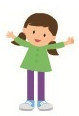 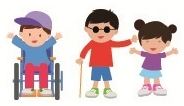 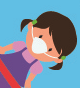 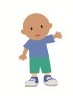 NNA con declaratoria de adoptabilidad concedida
65%
22%
9%
4%
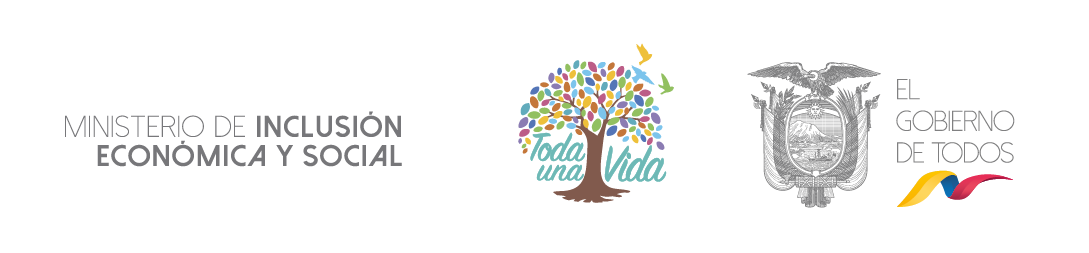 67 familias se encuentran en espera de asignación en los Comités de Asignación Familiar (CAF) a septiembre de 2019, de las cuales :
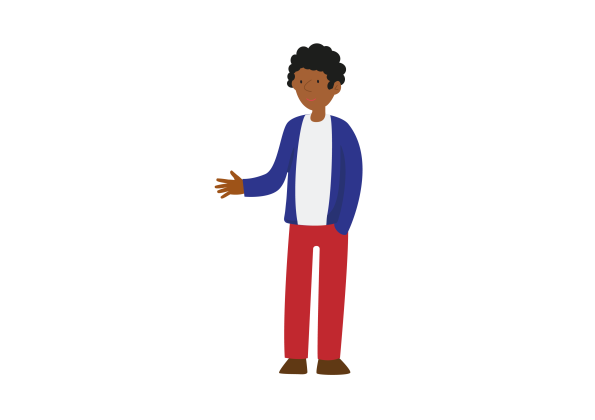 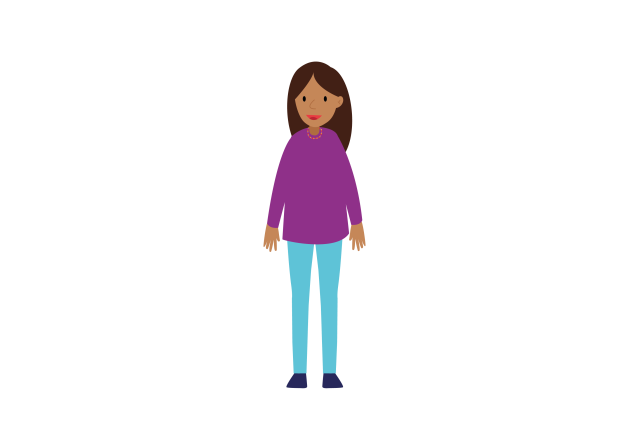 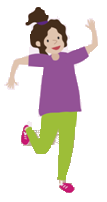 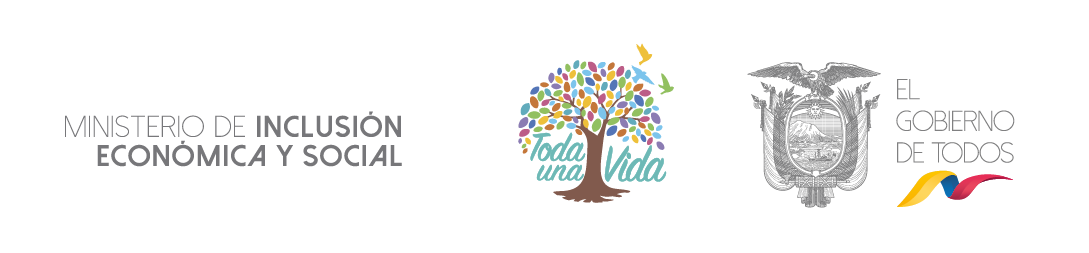 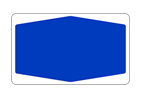 67
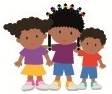 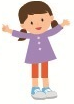 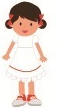 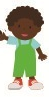 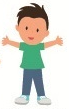 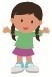 Familias se encuentran en espera de asignación en los Comités de Asignación Familiar, a septiembre 2019.
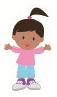 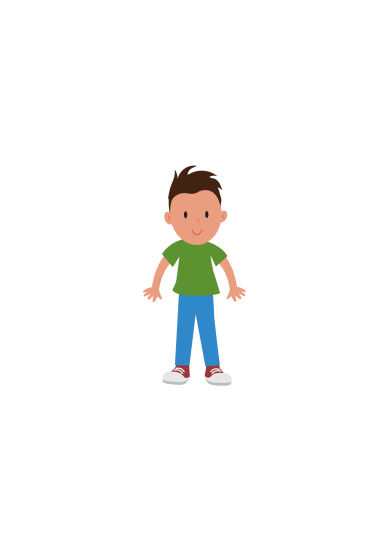 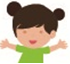 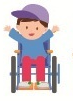 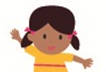 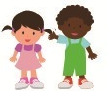